الدرس الثاني\إرشادات الأمن والسلامة
السؤال الاول:ضعي علامة تحت الصورة المناسبة للحماية من حرارة وعاء ساخن
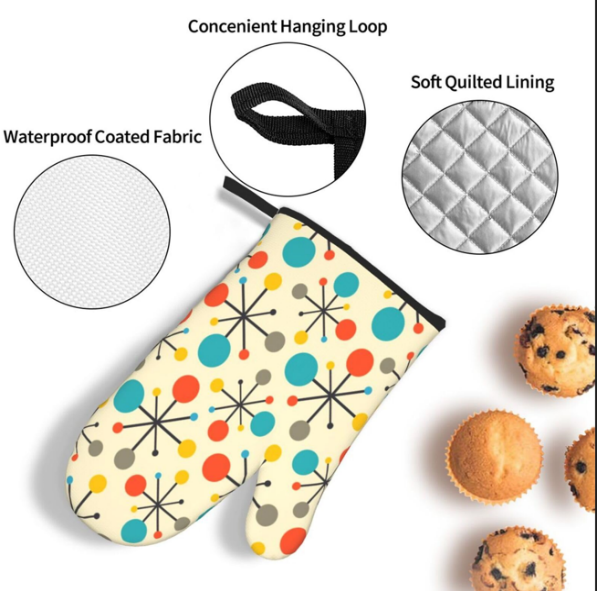 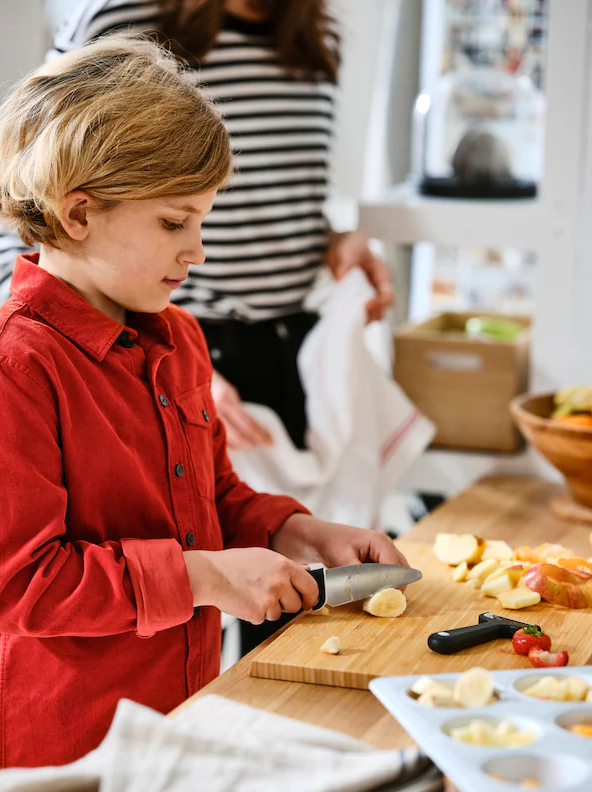